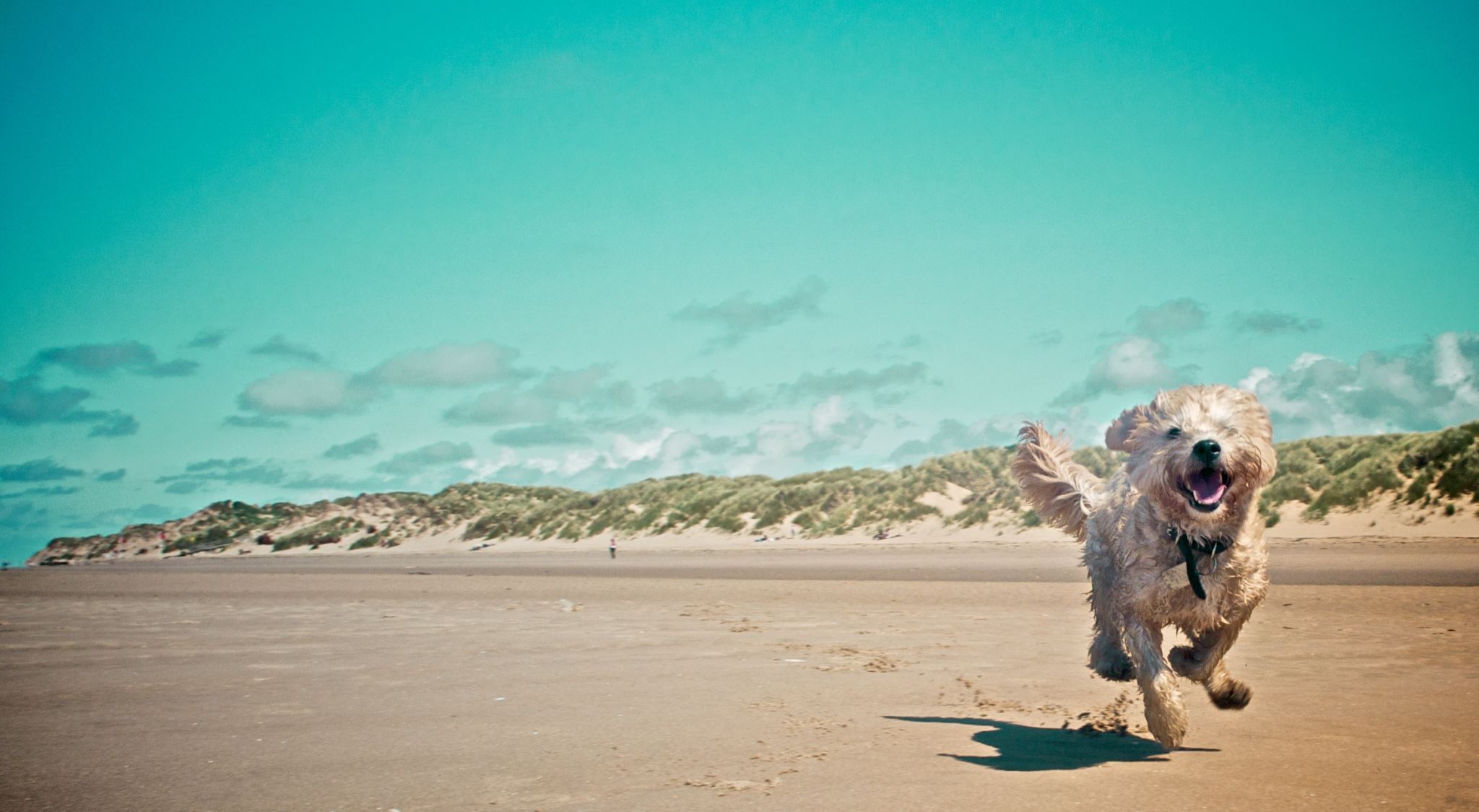 Welkom terug!
IBS week 8 | lj3 P1 | aftrap maandag 31 oktober 2022
Programma van vandaag
Nog twee weken; hoe zien die er uit?! 

Inventarisatie begrippen die nog toelichting behoeven op woensdag en vrijdag. 

Check op innovatief advies per groep. 

Voorbereiden feedbackfriends over LA 3.

Maak een planning en daarna lekker doorwerken aan 
      verslag en Pecha Kucha.
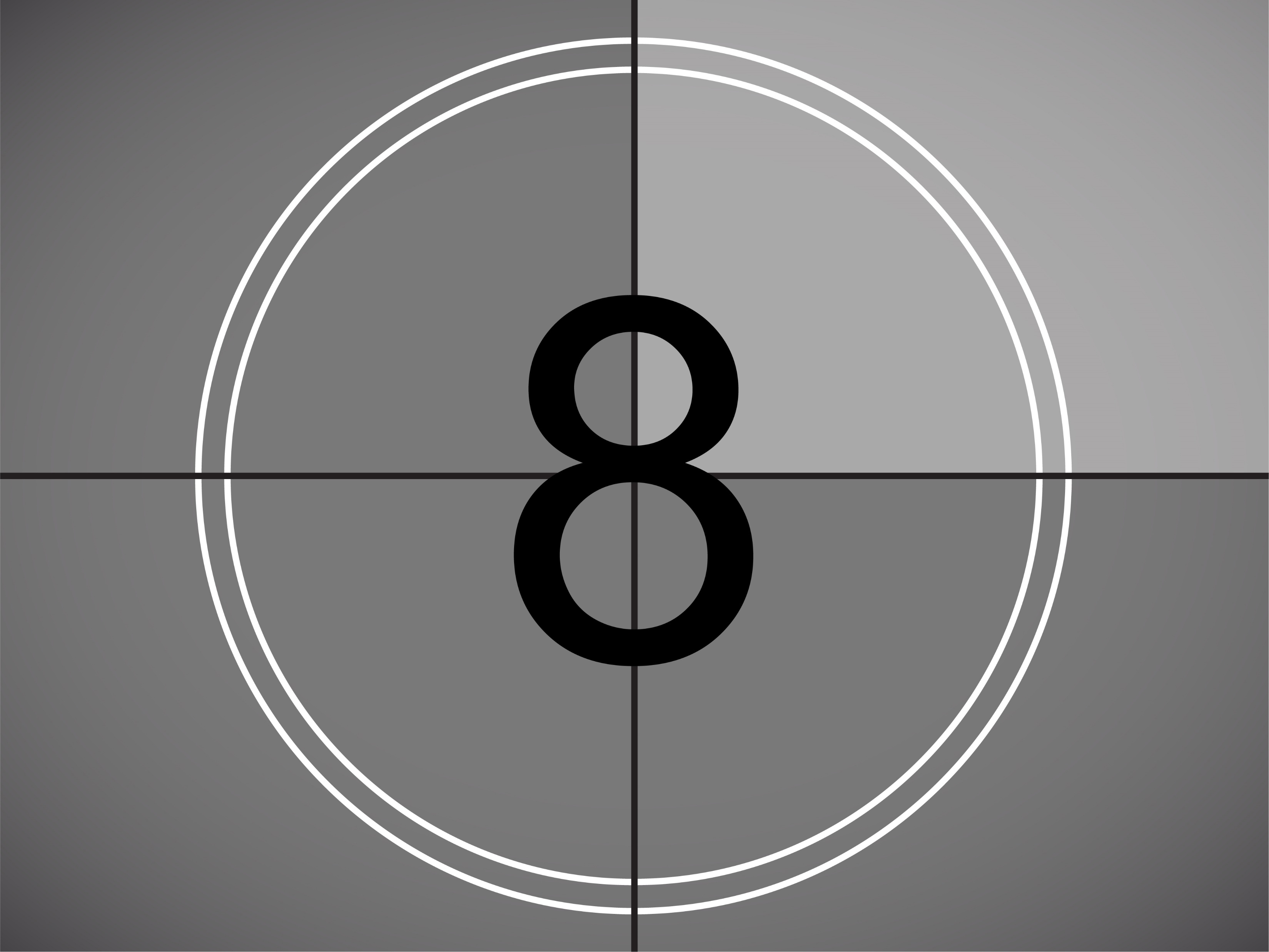 Nog twee weken; hoe zien die er uit?!
Nieuw!
Week 10: toetsweek
Nieuw!
2. Inventarisatie begrippen die nog toelichting behoeven op wo en vrij
Over welke begrippen wil je extra uitleg of heb je vragen? 
Geef dit aan op de flipover en dan plannen we daar woensdag of vrijdag workshops over!
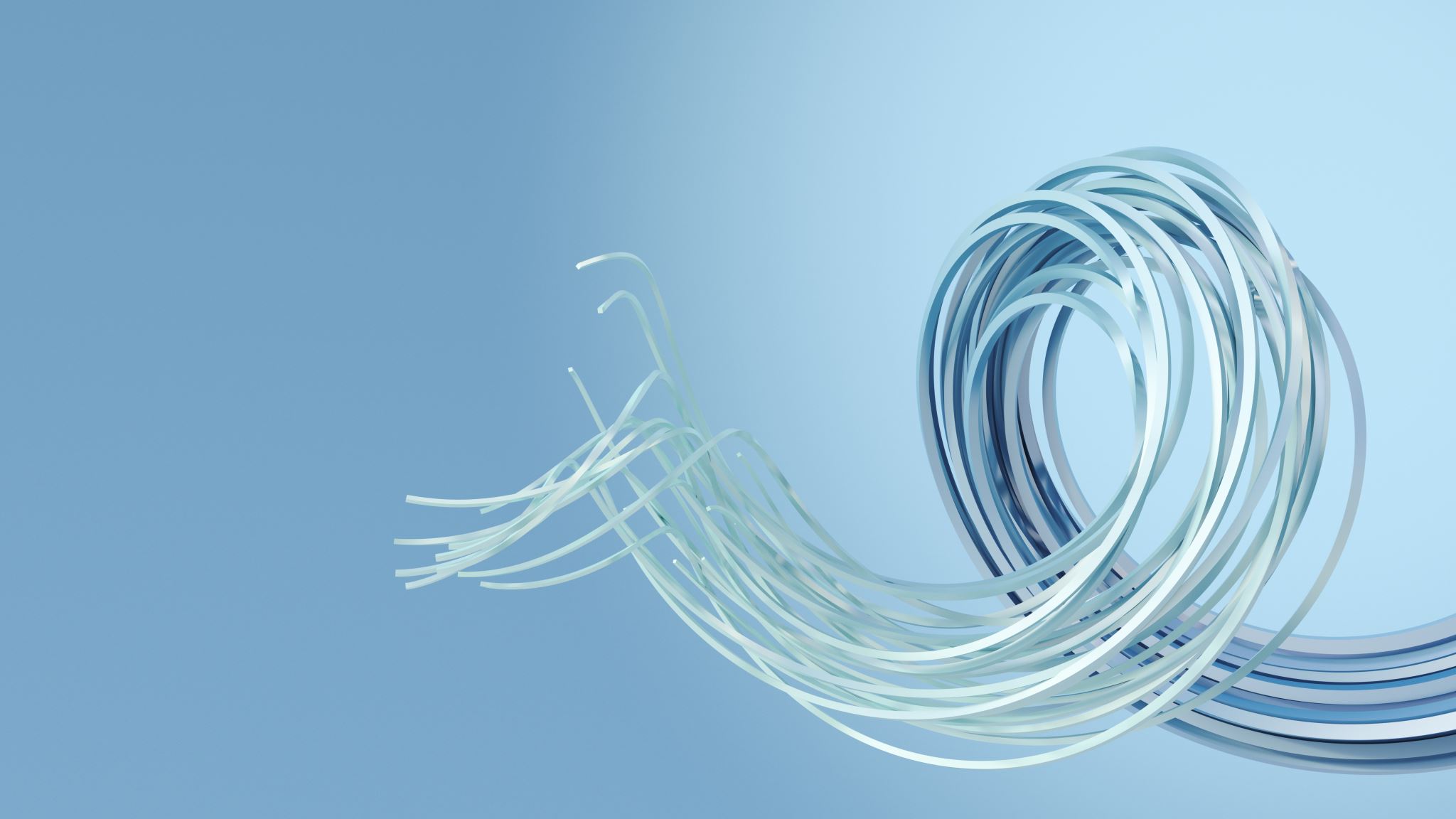 3. Check op innovatief advies per groep
Intekenen!
4. Voorbereiden feedbackfriends over LA 3
Bij LA3 heb jullie een groepsverslag gemaakt met daarin uitgewerkte analyse-schema op basis van jullie uitgevoerde kwalitatief en/of kwantitatief onderzoek. 
Vanuit hier hebben jullie m.b.v. je theoretische kader een advies beschreven. Dit bevat een innovatie/duurzaam element en trends en ontwikkelingen vanuit je specialisatie. In de voorbereiding voor de feedbackfriends bijeenkomst #3 is het de bedoeling dat je dit verslag van tenminste een medestudent, uit een andere groep, goed doorleest. Je schrijft hierop tenminste 1x feedback.
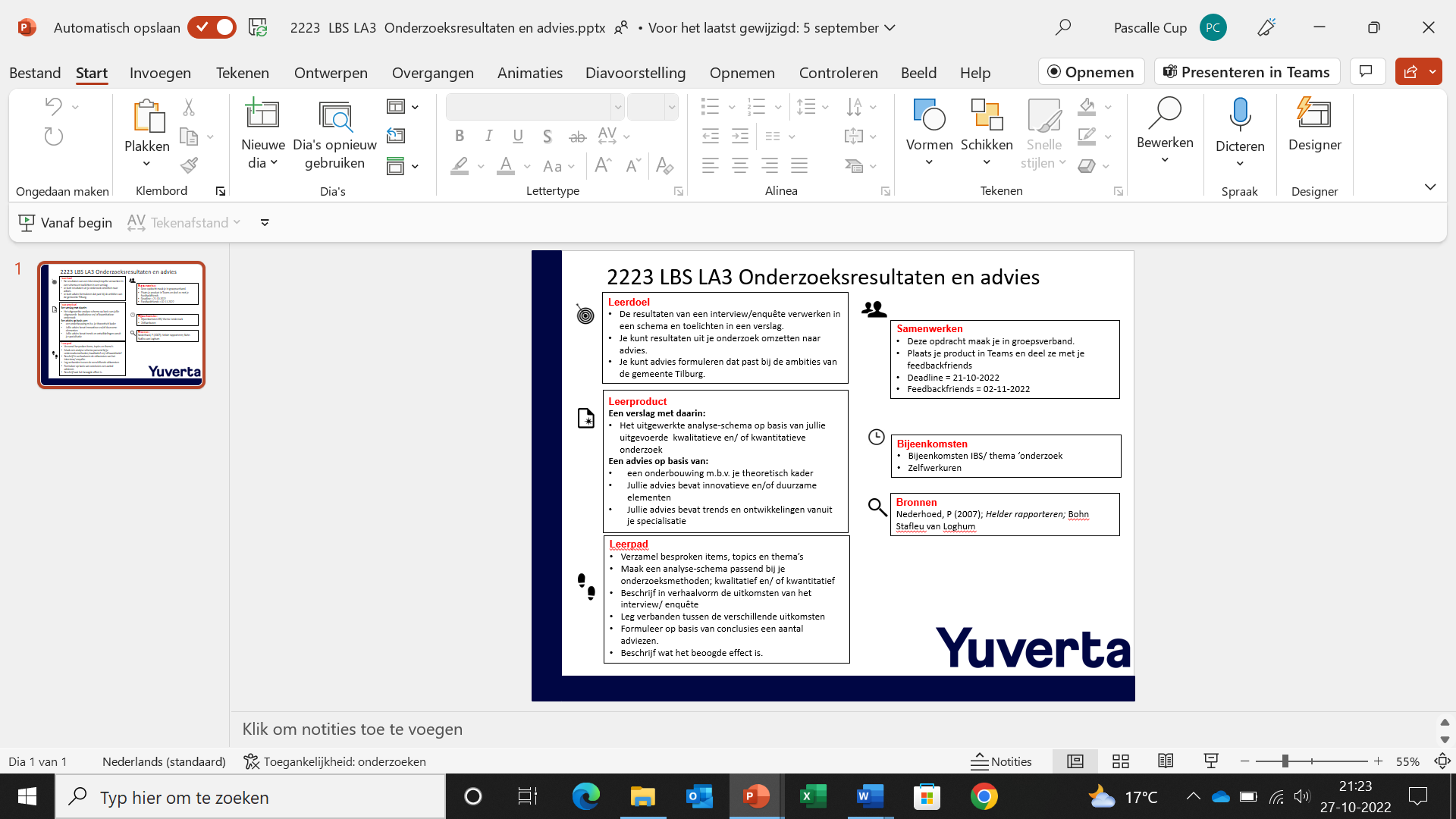 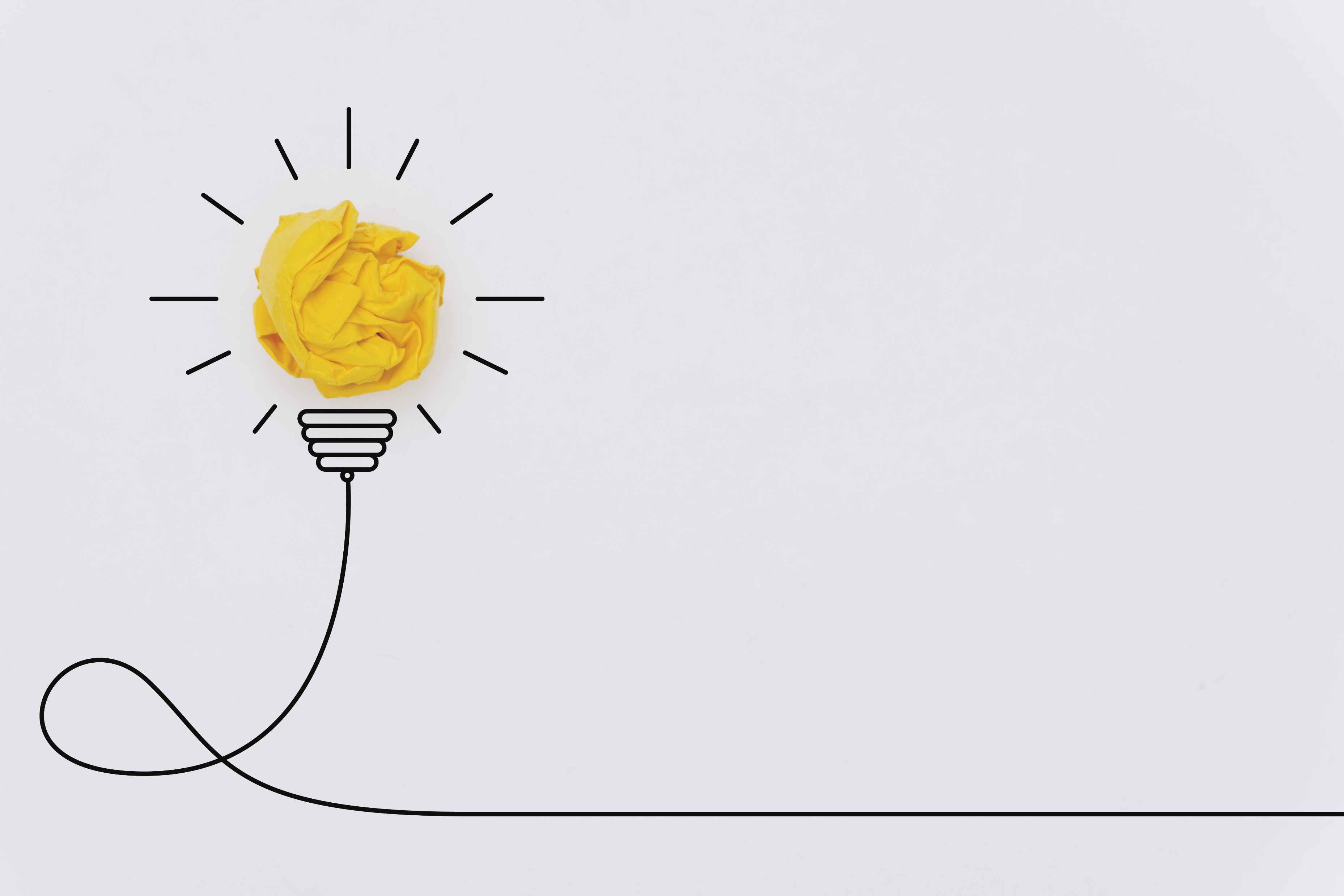 Je gaat op zoek naar nieuwe informatie en past deze toe op het verslag van je medestudent, om het nog specifieker te maken; 

Je gaat op zoek naar nieuwe bronnen (artikelen, boeken, google scholar etc.) die voorbeelden geven van innovaties en/of duurzame elementen die passend zijn bij de uitkomsten van de onderzoeksresultaten. 

Vervolgens pas je deze informatie toe op het verslag van je medestudent zodat hij/zij jouw gevonden informatie kan gebruiken om zijn/ haar verslag (nog) beter te maken. 

Concreet betekent dit dus dat jij jouw medestudent helpt om nog een extra uitgewerkte advies te geven.
DUSSSSS:
Maak een groepsplanning en daarna lekker doorwerken aan verslag en Pecha Kucha
Er ligt weer een planningsschema klaar.
De helpdesk is open
SUCCES!